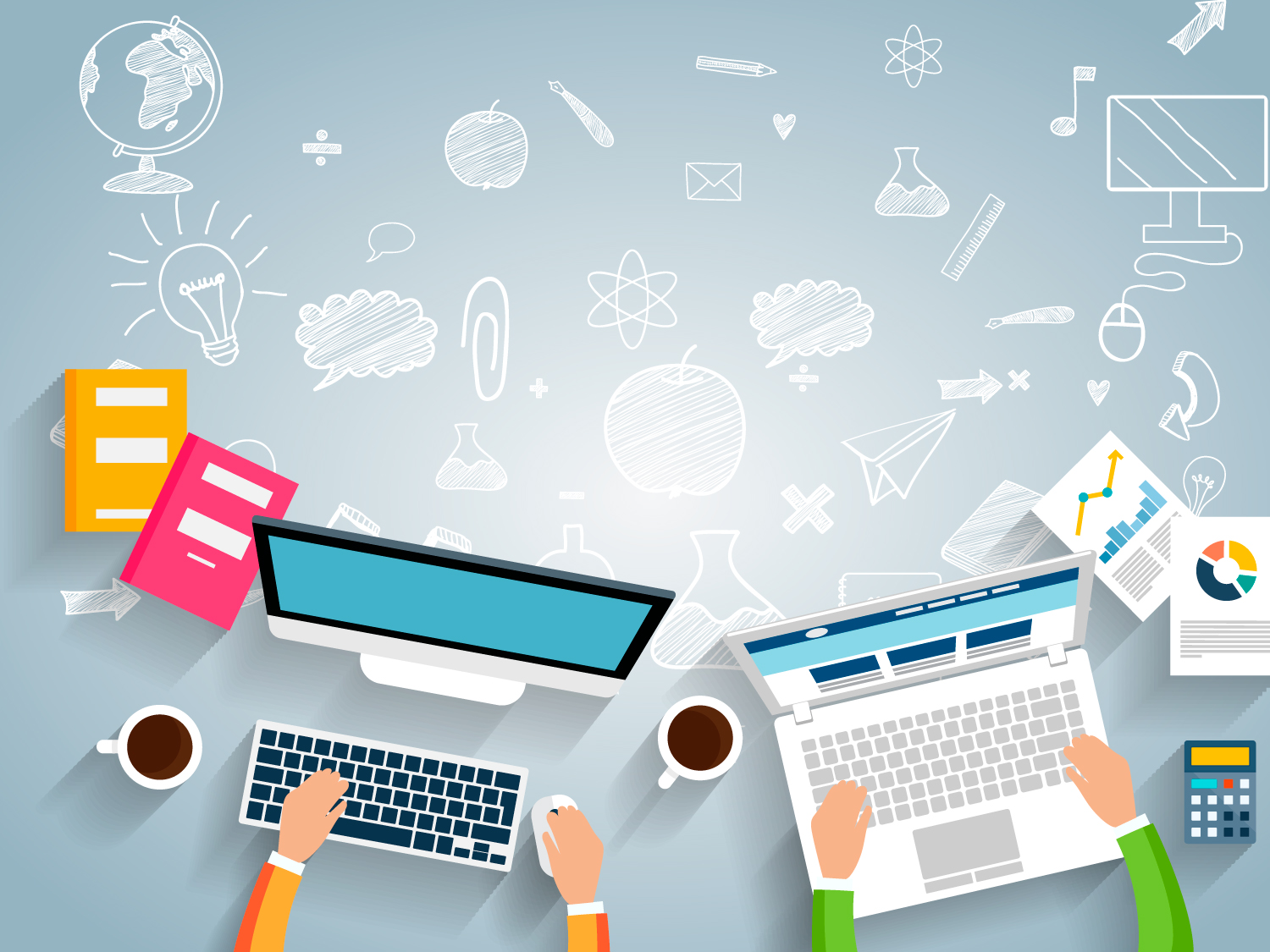 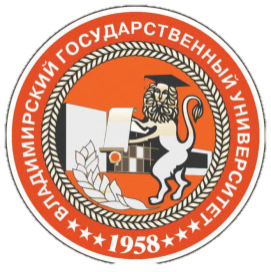 Владимирский государственный университет

Институт информационных технологий и радиоэлектроники
КАФЕДРА 
ИНФОРМАЦИОННЫХ СИСТЕМ И ПРОГРАММНОЙ ИНЖЕНЕРИИ
1
Кафедра ИСПИ
СПО:
09.02.04 – «Информационные системы (по отраслям)»
09.02.07 – «Информационные системы и программирование»
Магистратура:
09.04.02 – «Информационные системы и технологии»
09.04.04 – «Программная инженерия»
Бакалавриат:
09.03.02 – «Информационные системы и технологии»
09.03.04 – «Программная инженерия»
Аспирантура:
19.06.01 (05.13.01) – 
Информатика и вычислительная техника
2
Профессии
Программист
Руководитель разработки программного обеспечения
Администратор баз данных
Специалист по тестированию в области ИТ
Архитектор программного обеспечения
Системный аналитик
Специалист по информационным системам
Руководитель проектов в области ИТ
Менеджер продуктов в области ИТ
Менеджер информационных технологий
Специалист по информационным ресурсам
Специалист по технической документации в области ИТ
3
Изучаемые технологии и языки
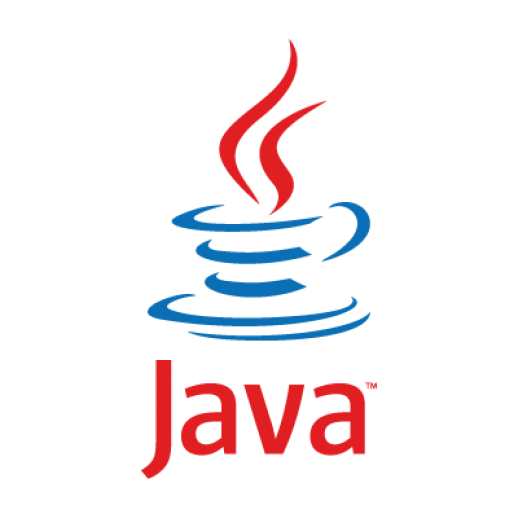 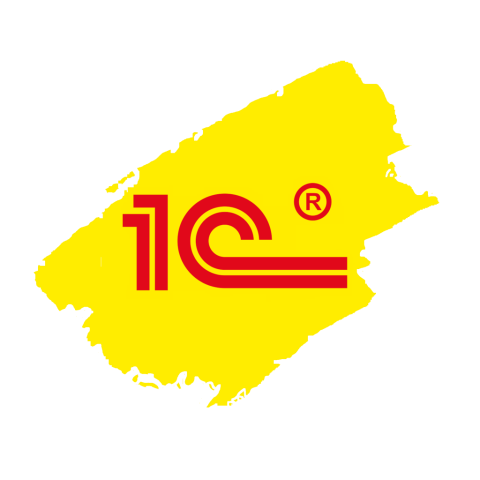 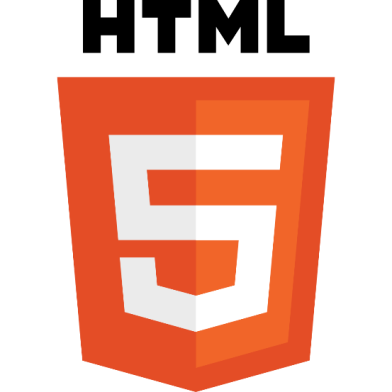 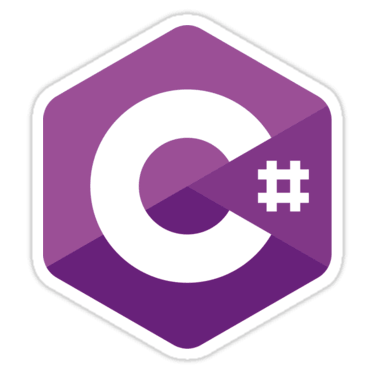 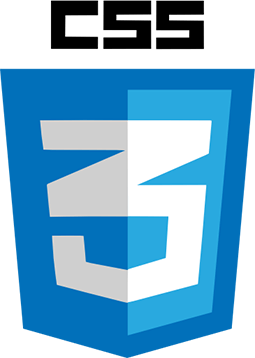 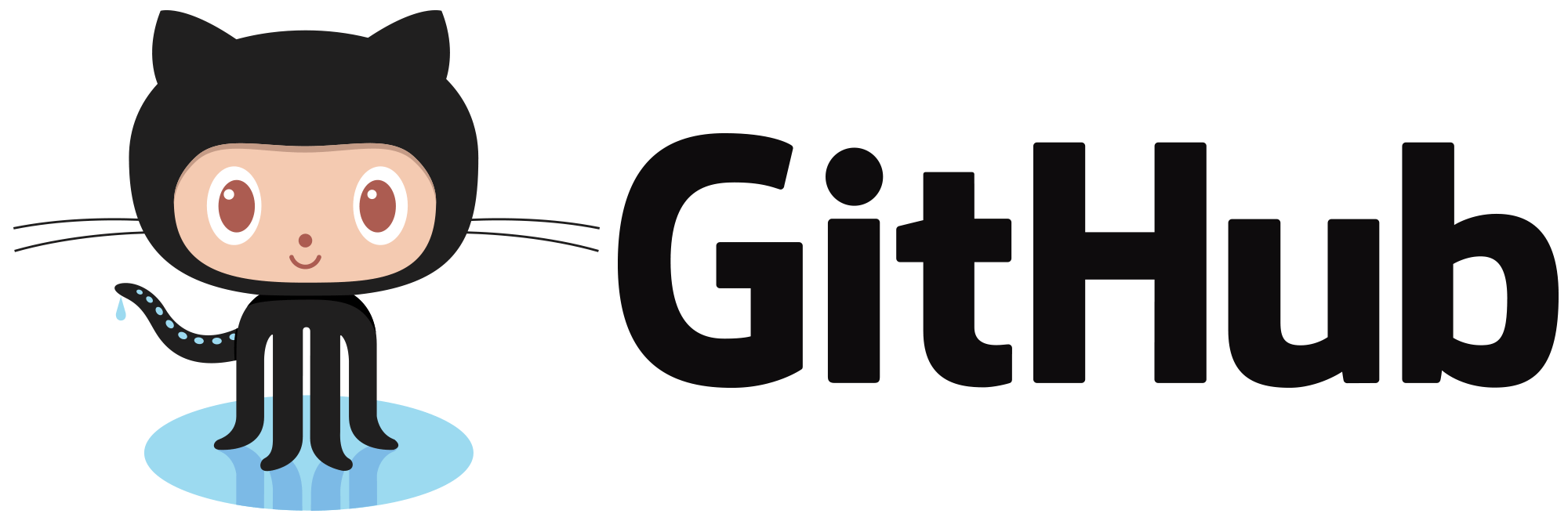 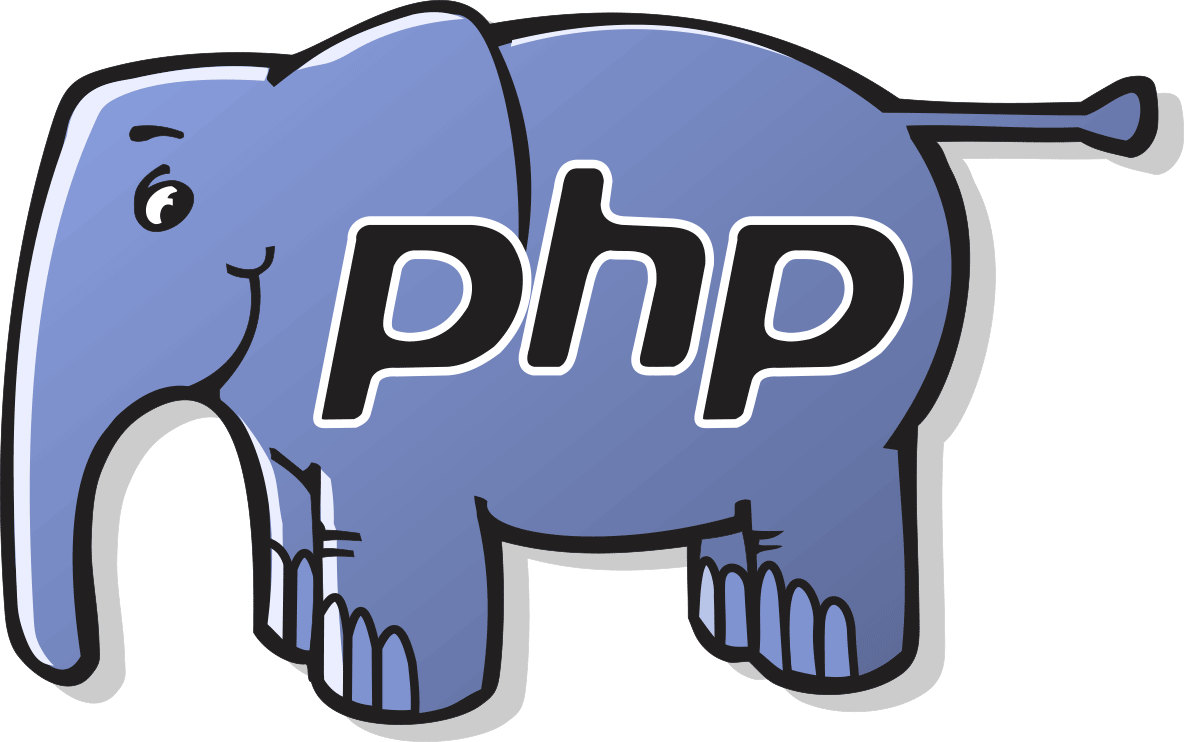 4
Интеллектуальные системы 
поддержки принятия решений
4
Автоматизация и информатизация
 производств и организаций
1
2
Программирование мобильных  приложений
3
5
Гибридные информационные системы
Компьютерная графика и веб-дизайн
Научные направления
5
Разработка на ASP.NET
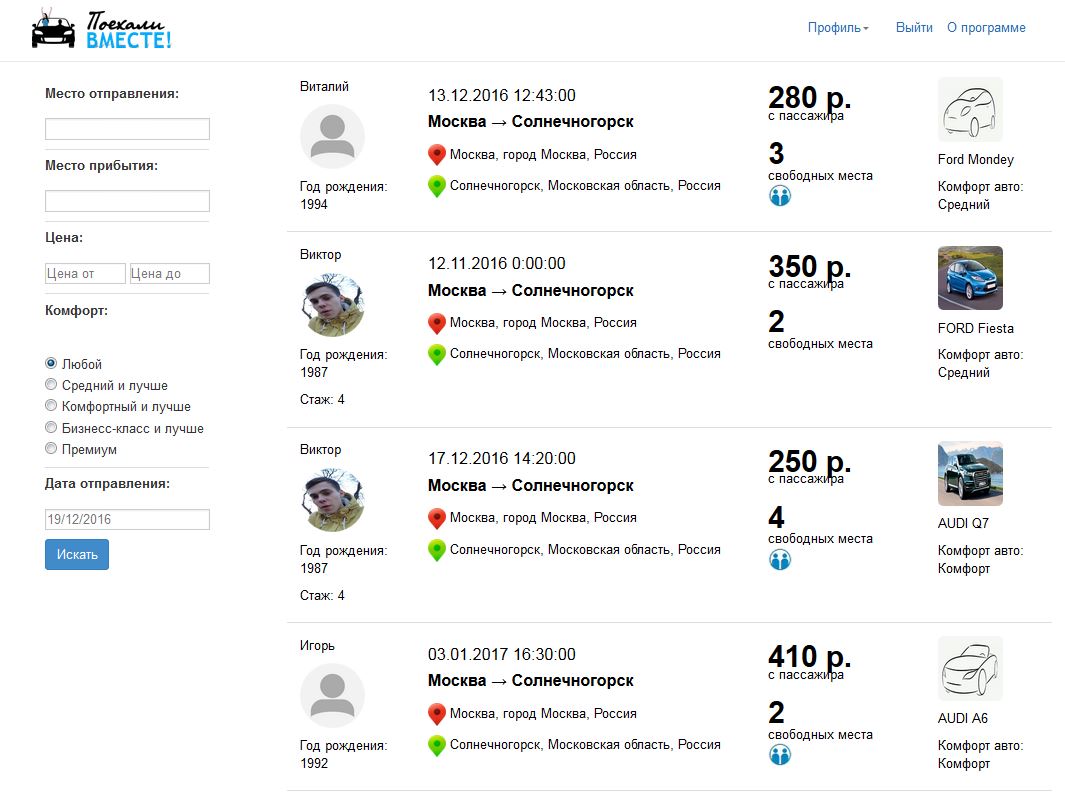 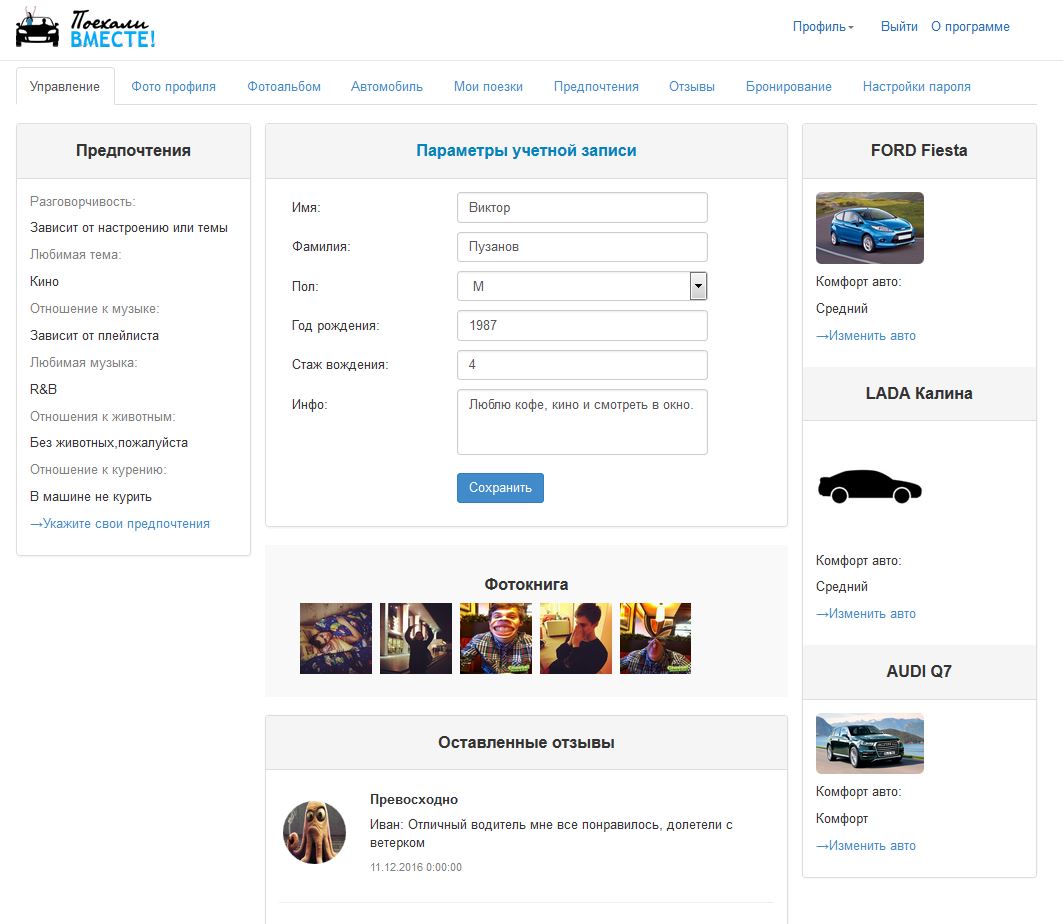 6
Разработка под Android
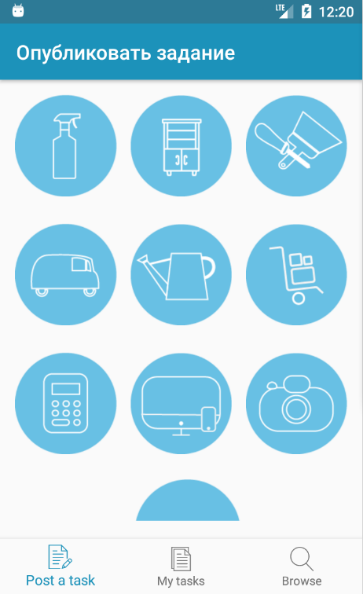 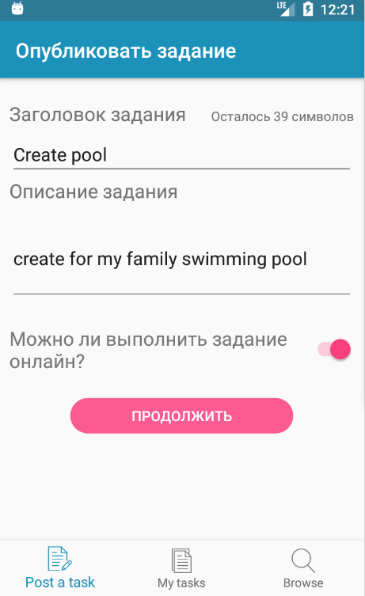 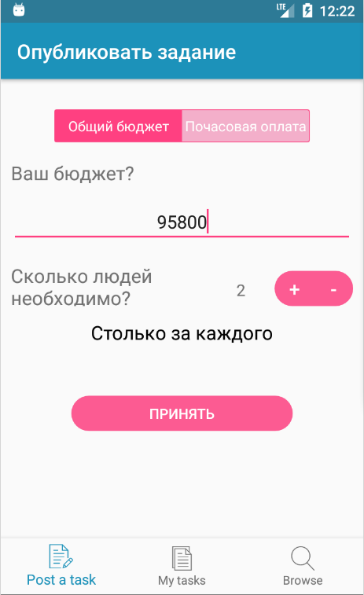 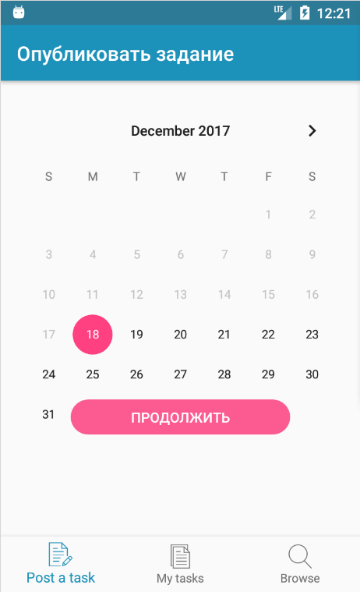 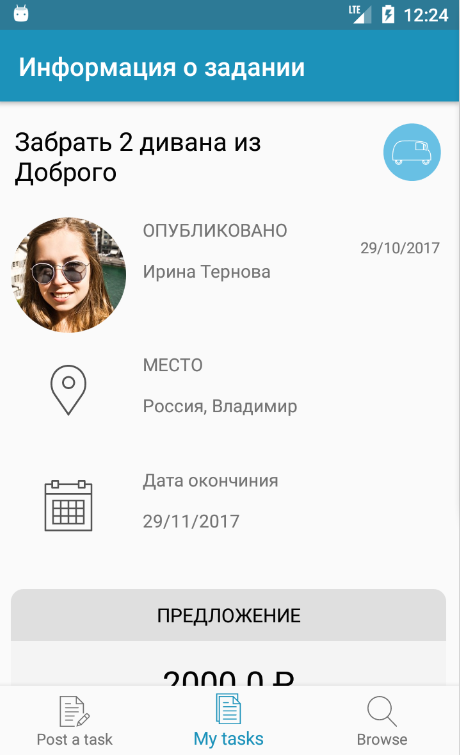 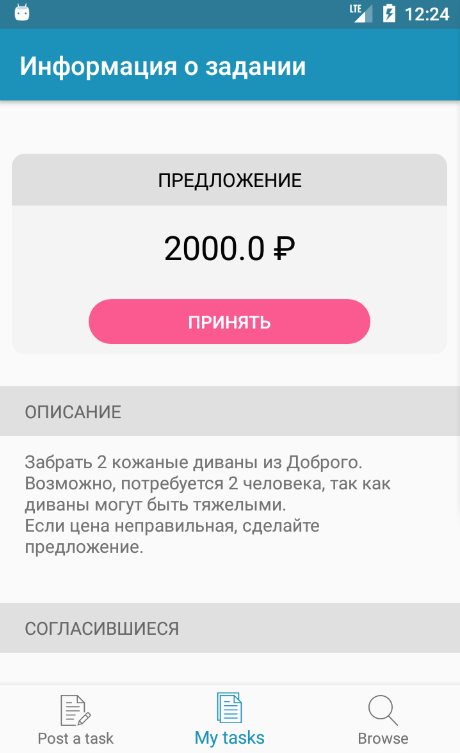 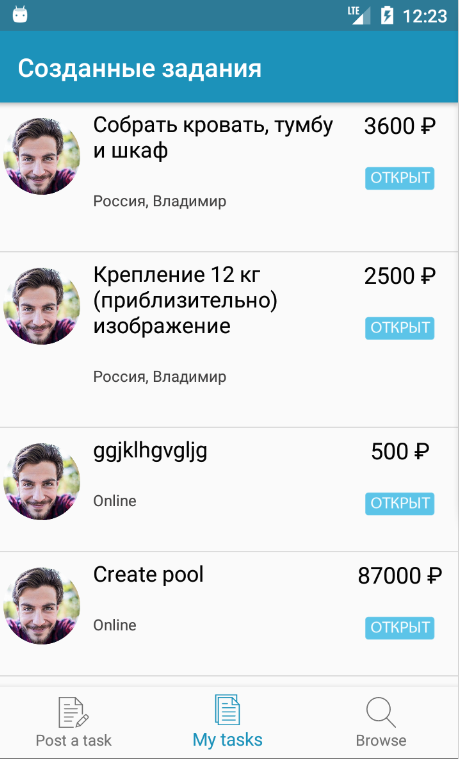 7
Трехмерное моделирование и дизайн
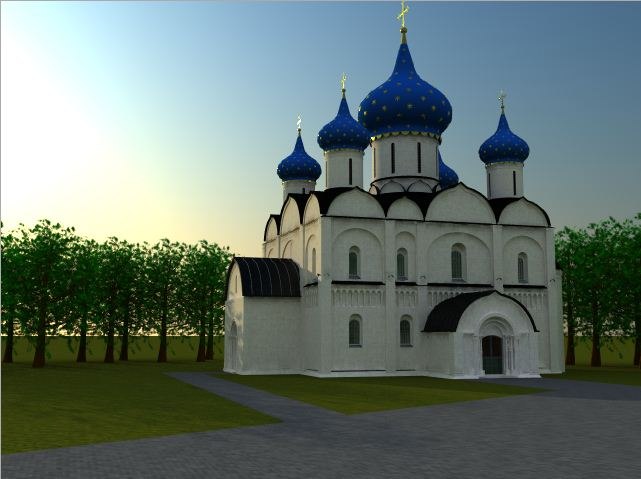 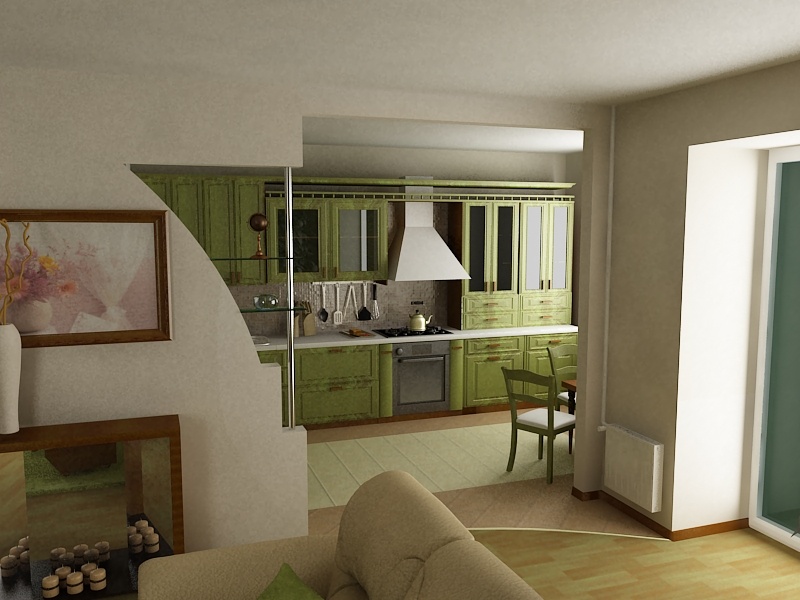 Участие в конкурсах и соревнованиях по IT- технологиям
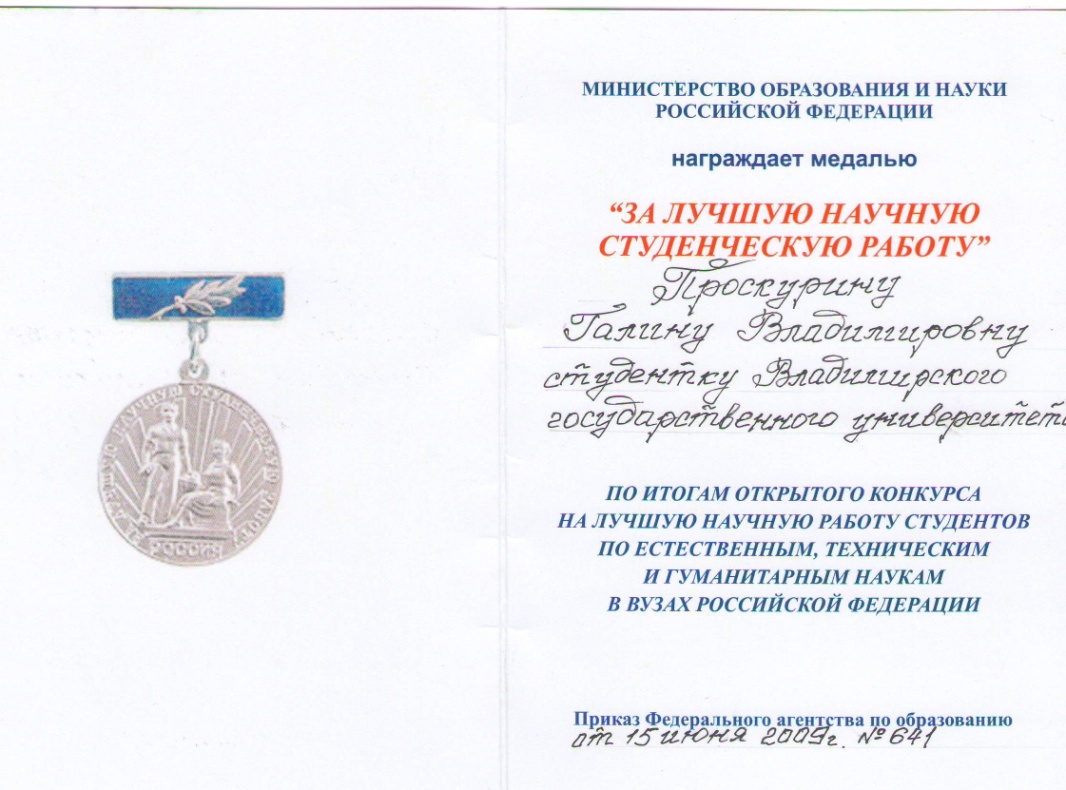 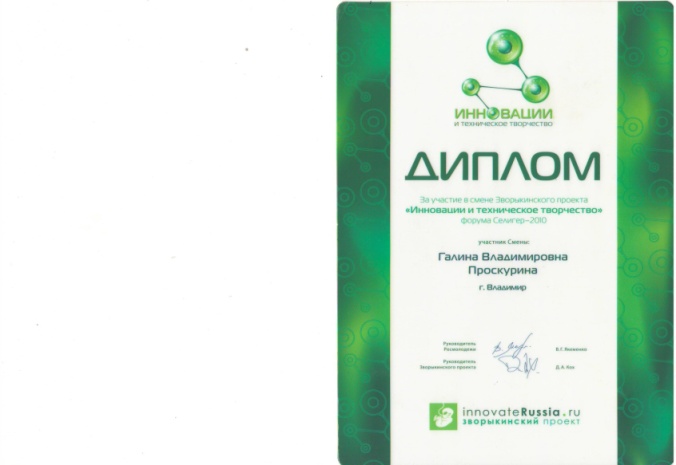 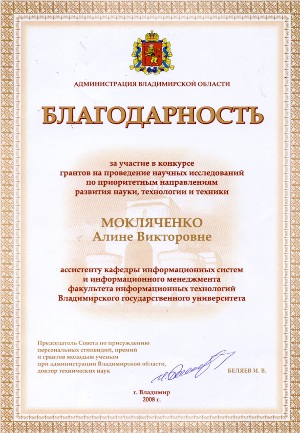 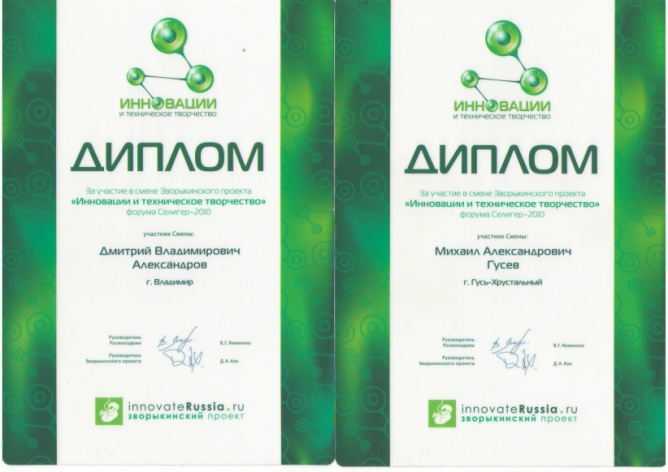 9
Активная студенческая жизнь
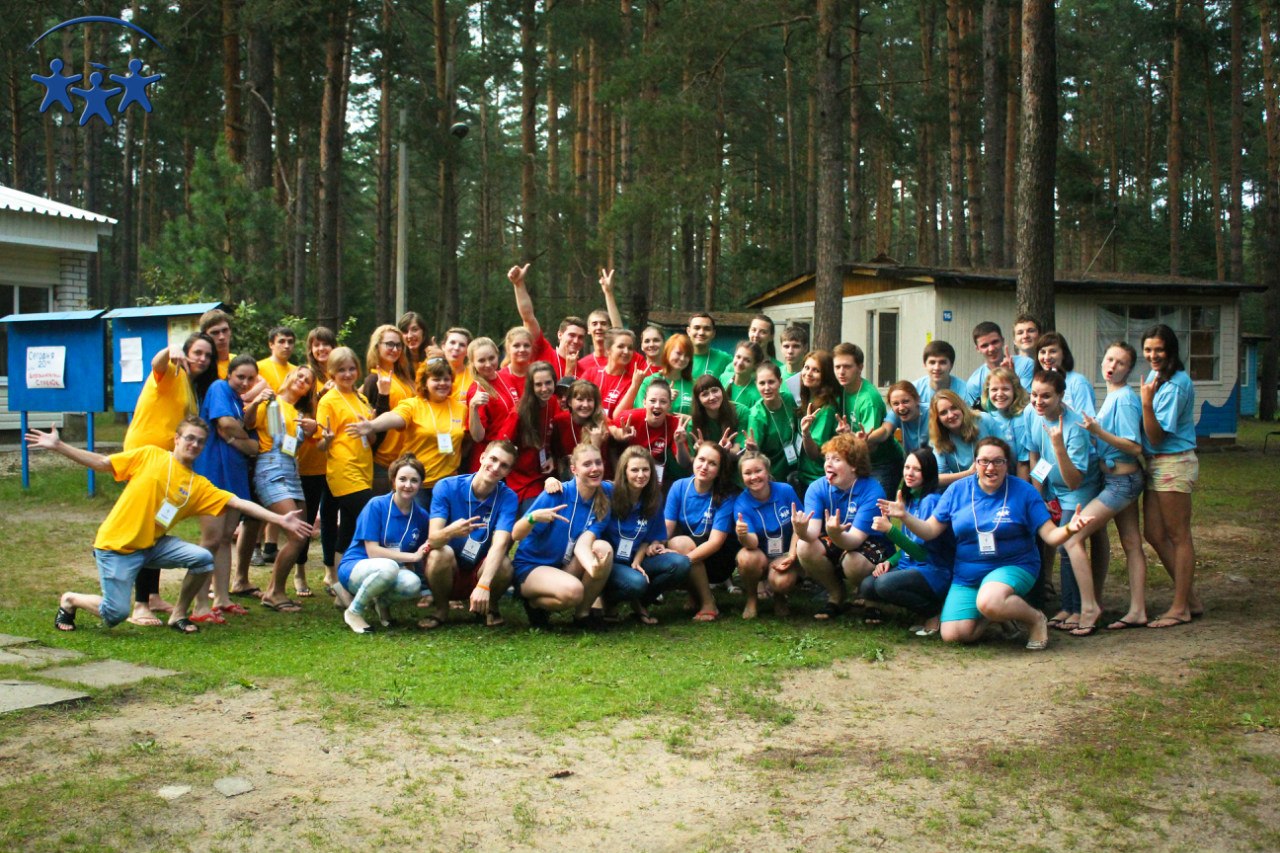 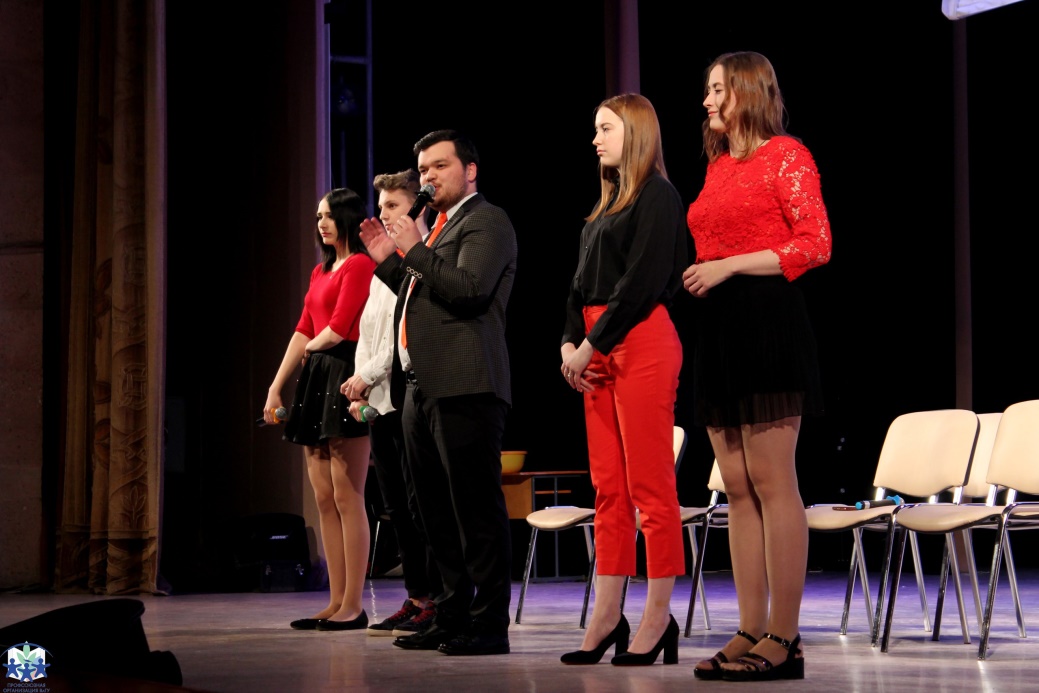 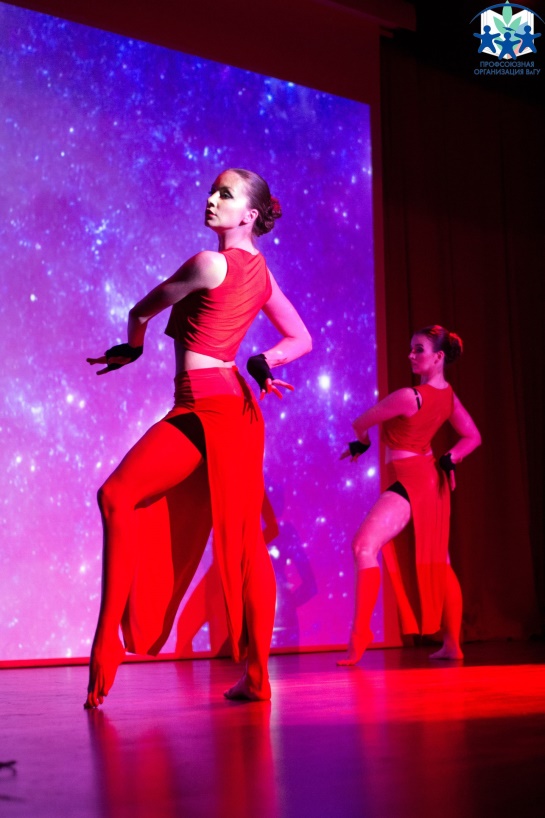 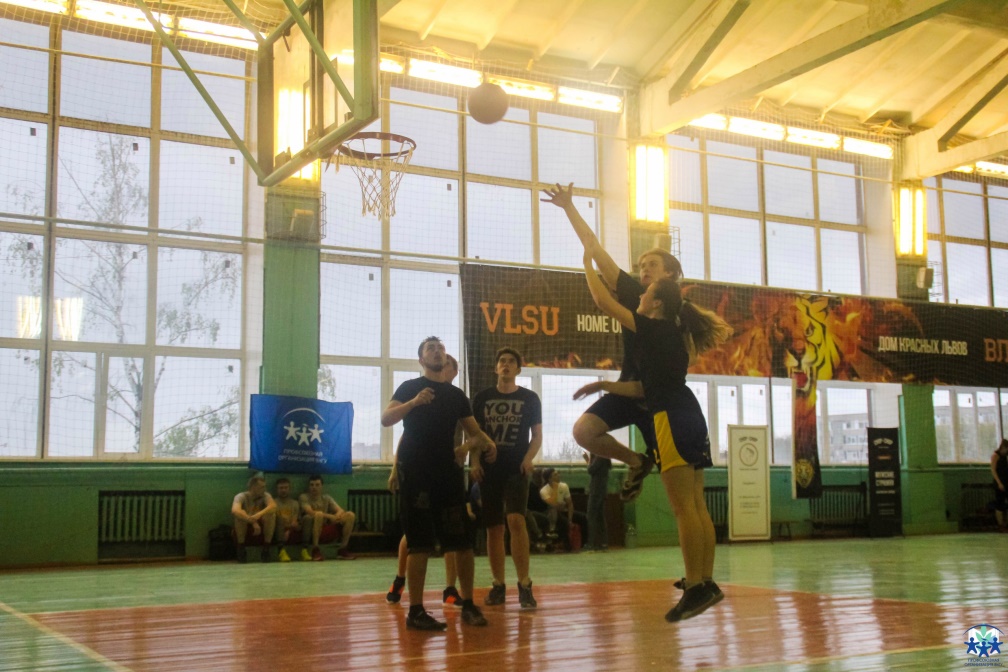 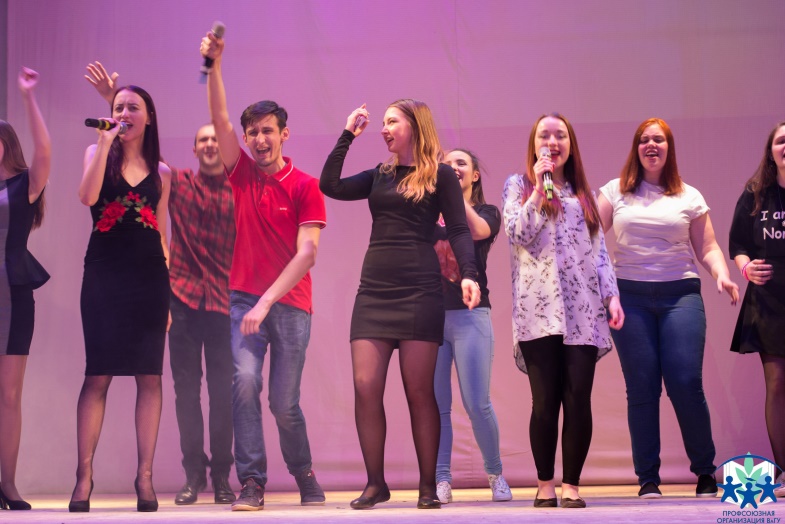 10
Контактная информация
Кафедра Информационных систем
и программной инженерии

Институт информационных технологий
и радиоэлектроники
Владимирского государственного университета
Тел.: 479-833, 479-977 кафедра ИСПИ
Е-mail: isim@vlsu.ru
Сайт кафедры: http://www.isse.cdo.vlsu.ru
11